Anammox
Anaerobic Ammonium Oxidation (Anammox) for Nitrogen Removal
Abdullah Matalgah

Mentor: Dr. Reyes Sierra
Dept. Chemical and Environmental Engineering 
April, 14, 2018
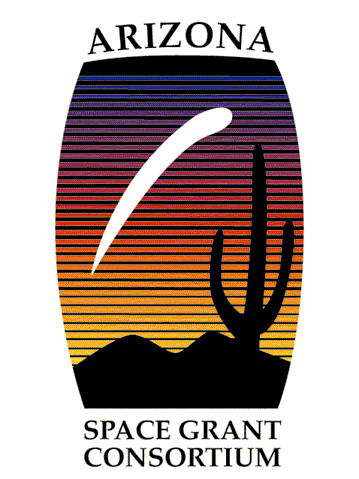 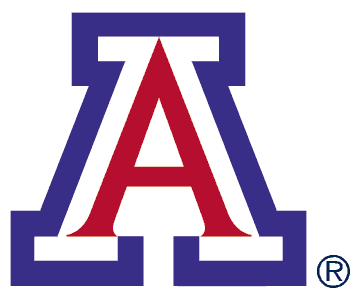 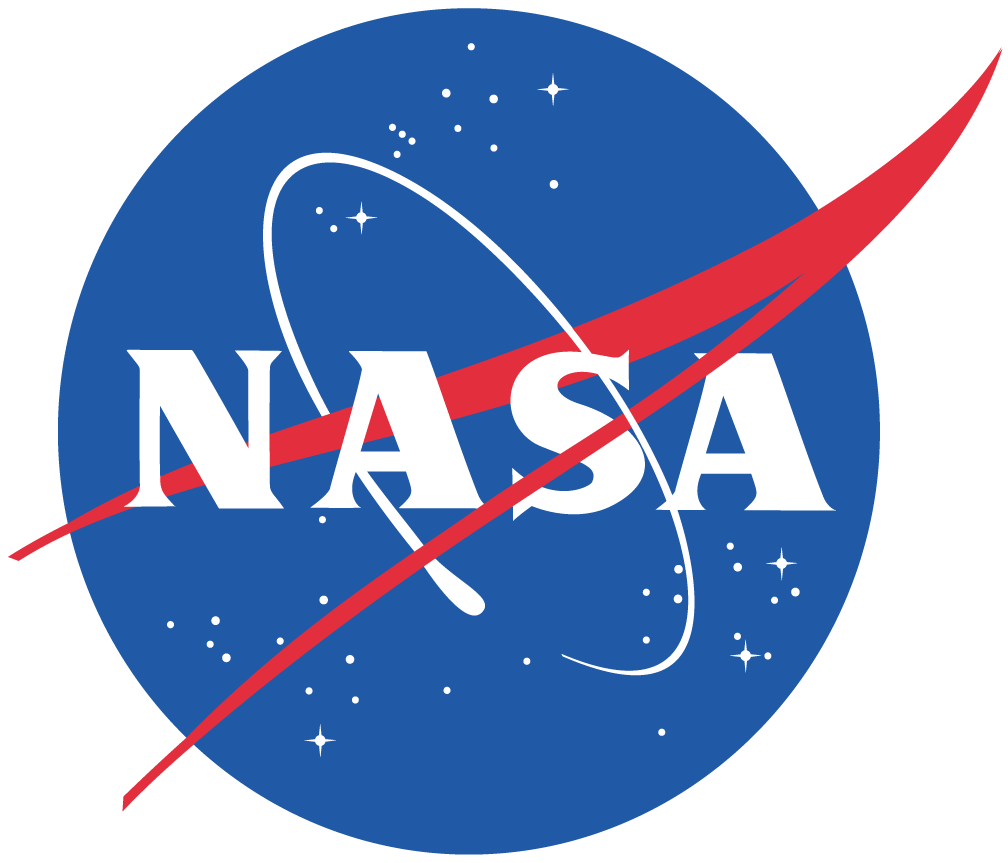 1
Our Objective is to Remove Ammonium
2
Ammonium Issues:
Ammonium-NH4+ in water causes public health threats and fish toxicity
NH4+ is present in municipal wastewater at high concentration
The conventional method of NH4+ removal is energy intensive with high C-footprint
3
Solution:
The Anammox process removes NH4+ more economically with less C-footprint
Anammox:  NH4+ + NO2- → N2 + 2H2O
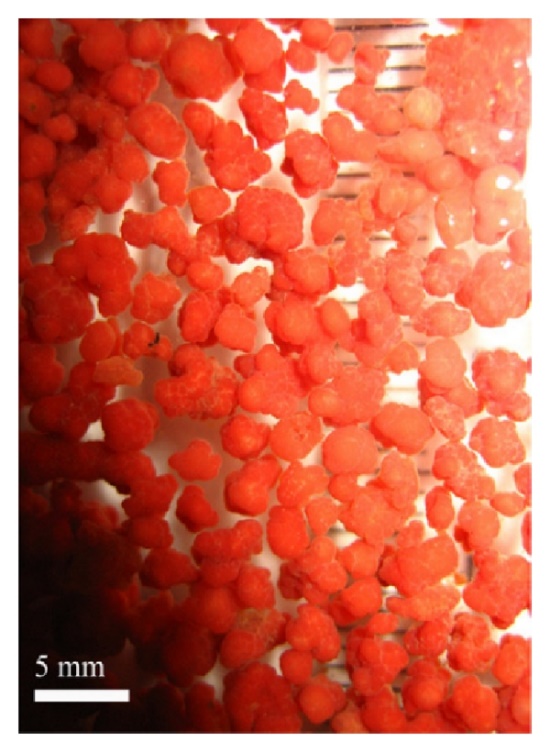 The performance of the Anammox process will be investigated in an expanded granular sludge bed (EGSB) bioreactor
4
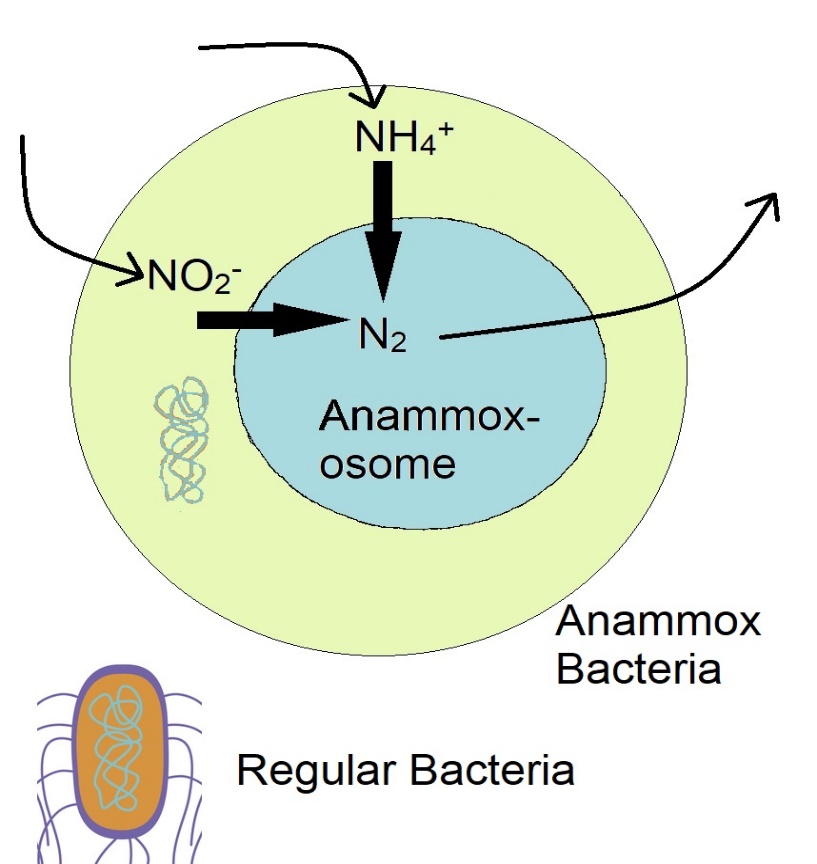 Mechanisms:
Double Time: 
Anammox: 9-10 days
E-Coli: 20 minutes
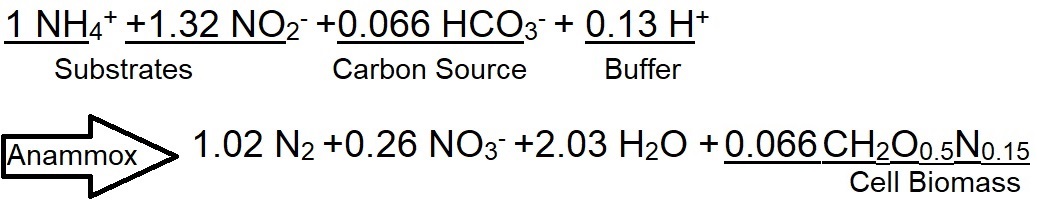 5
EGSB Bioreactor
6
EGSB: Expanded Granular Sludge Bed
The reactor was continuously fed with synthetic wastewater 
The performance was monitored by measuring the Nutrient-N (NH4+ & NO2-) in influent and effluent samples using ion chromatography
Also, the volume of N2 gas produced was measured over time
7
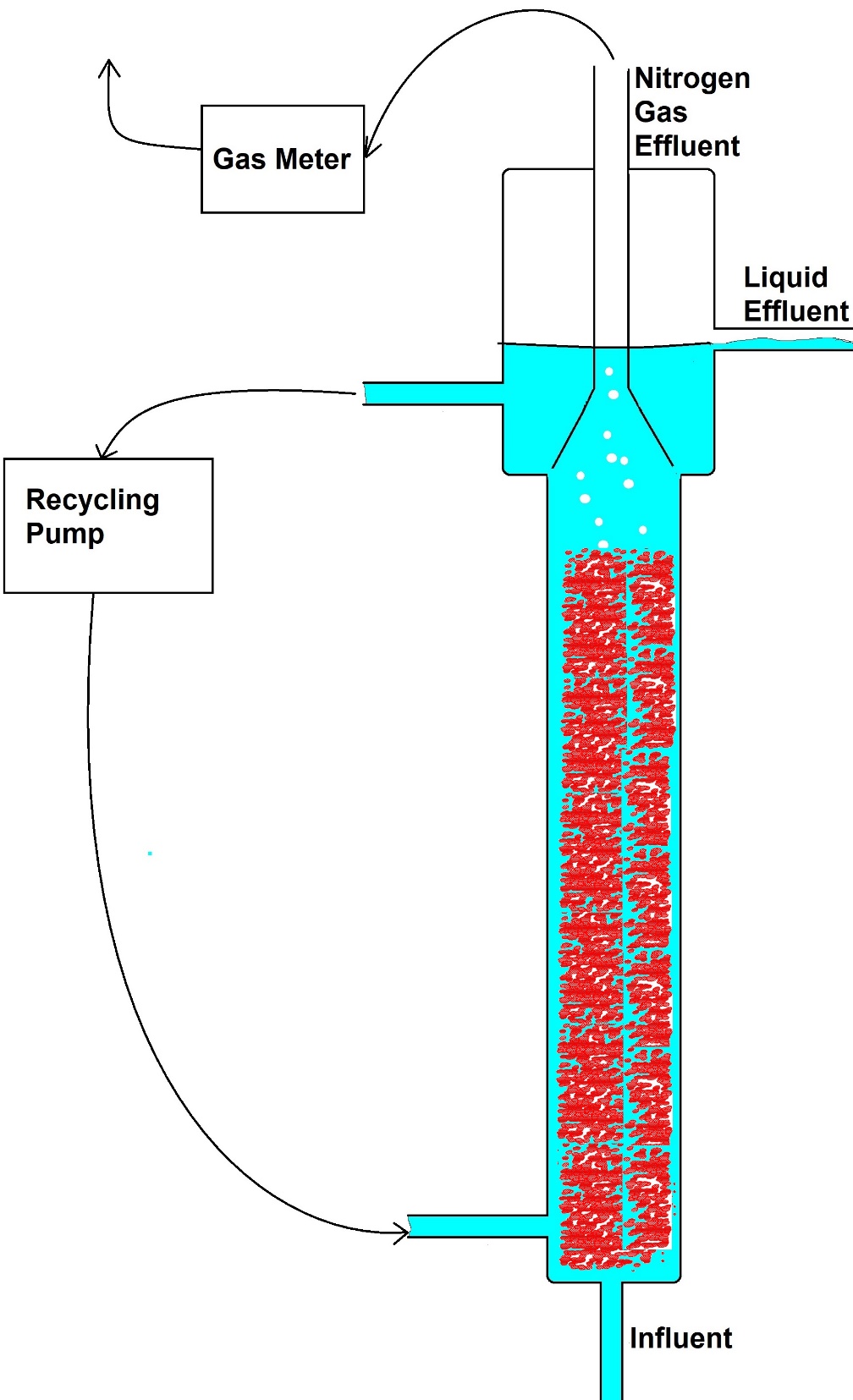 R3
R4
N2 bubble
Twin Nursing Reactors:
Temp: 30°C
HRT: 0.21 day
Influent:
Ammonium: 502 mg/L
Nitrite: 1440 mg/L
8
9
10
Anammox Activity Bioassay
11
Batch Activity Test
To determine the max. specific anammox activity of the biomass, i.e., amount of N2 gas per gram of dry biomass and per day.
The experiment is performed in a 160ml serum flask
100ml synthetic wastewater medium
60ml Helium gas
0.5g biomass
Using Gas Chromatography, the N2 content in gas samples is evaluated six times, once per hour.
12
Anammox Activity Bioassay
He
He
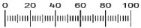 Basal medium
Biomass taken from a granular enrichment culture (Brocadia spp.)
Biomass
Bottle Vol. = 160 ml
Liquid Vol. = 100 ml (Total)
Liquid & headspace flushing with He (6 min each)
Addition of substrate
NH4+ = 5.4 mM
NO2- = 7.1mM
13
14
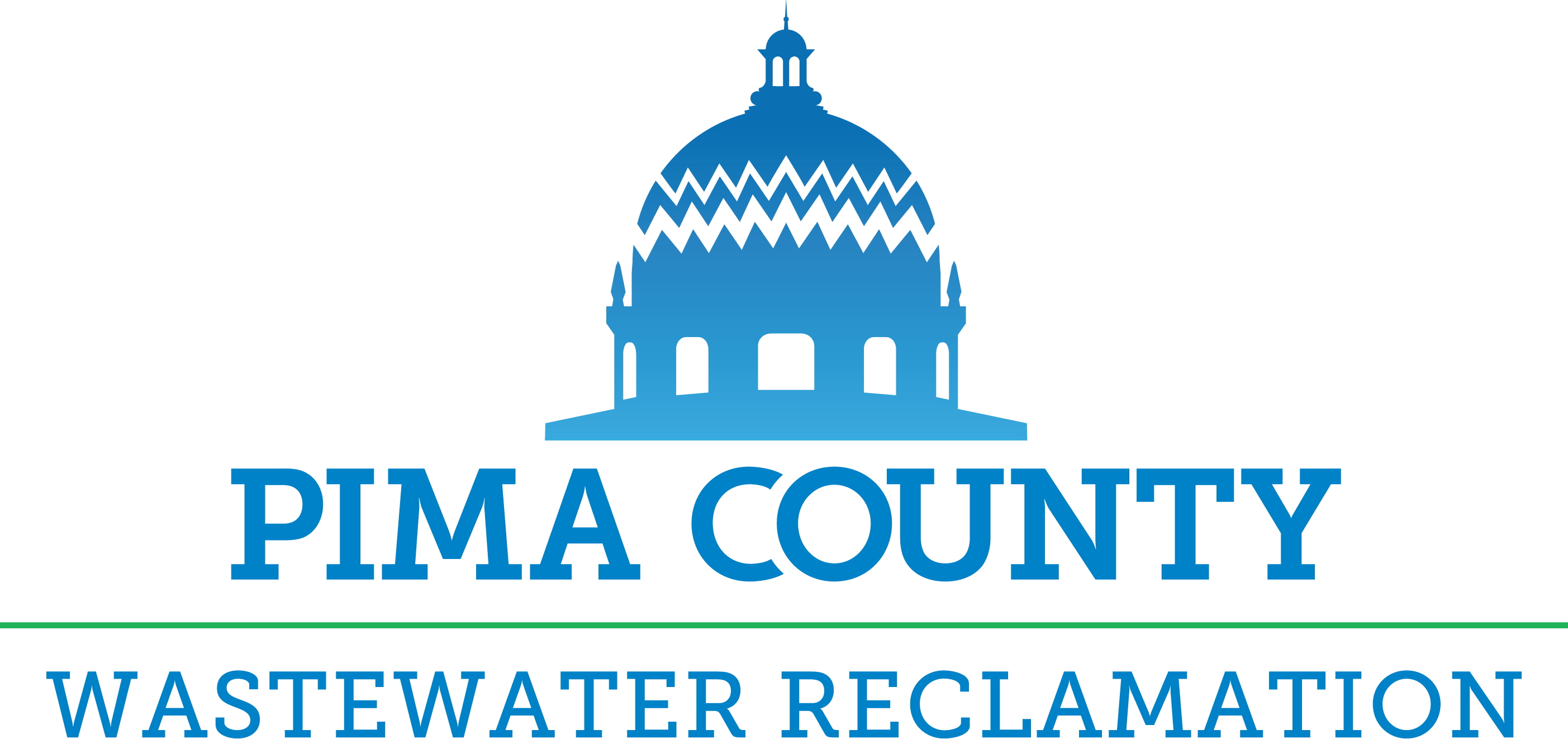 15
Conclusions
The continuous Anammox bioreactors provided high NH4+ and NO2- removal efficiency (93% on average).
Based on the batch bioassays, the max. specific activity of the biomass was 1 g N/(gram dry biomass x day).
Due to the advantages of the Anammox Process, Pima County Water Reclamation Department is interested in implementing this process.
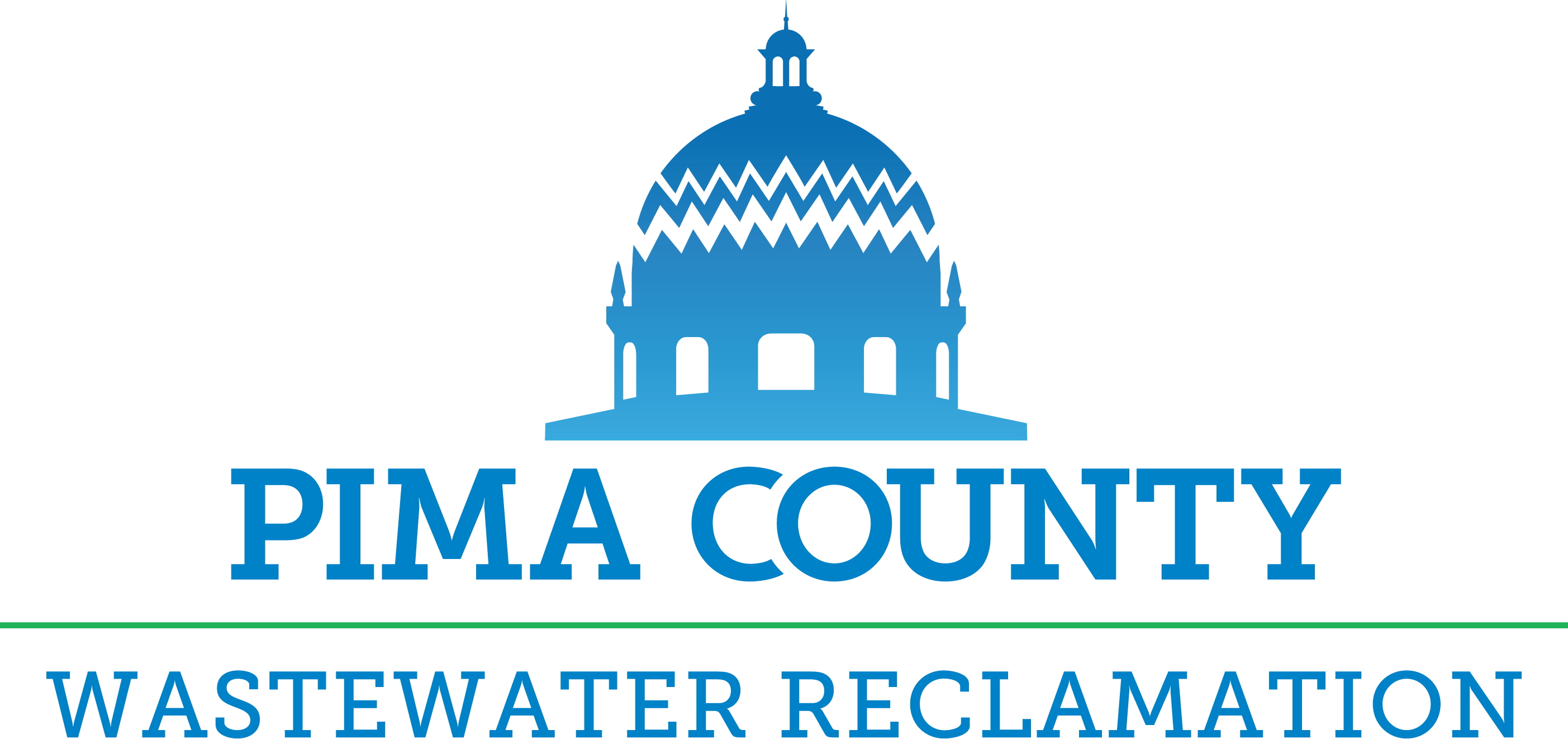 16
Acknowledgements
I would like to thank Dr. Reyes Sierra for introducing me to the water treatment field which made me more determinant of my future careers. 
Special Thanks to Dr. Guangbin Li, Nivrutti Lakhey, Derek Swartzendruber, and Hezhou Ding for teaching and assisting me in the lab work.
Also, Thanks to NASA Space Grant for its support during this internship experience.
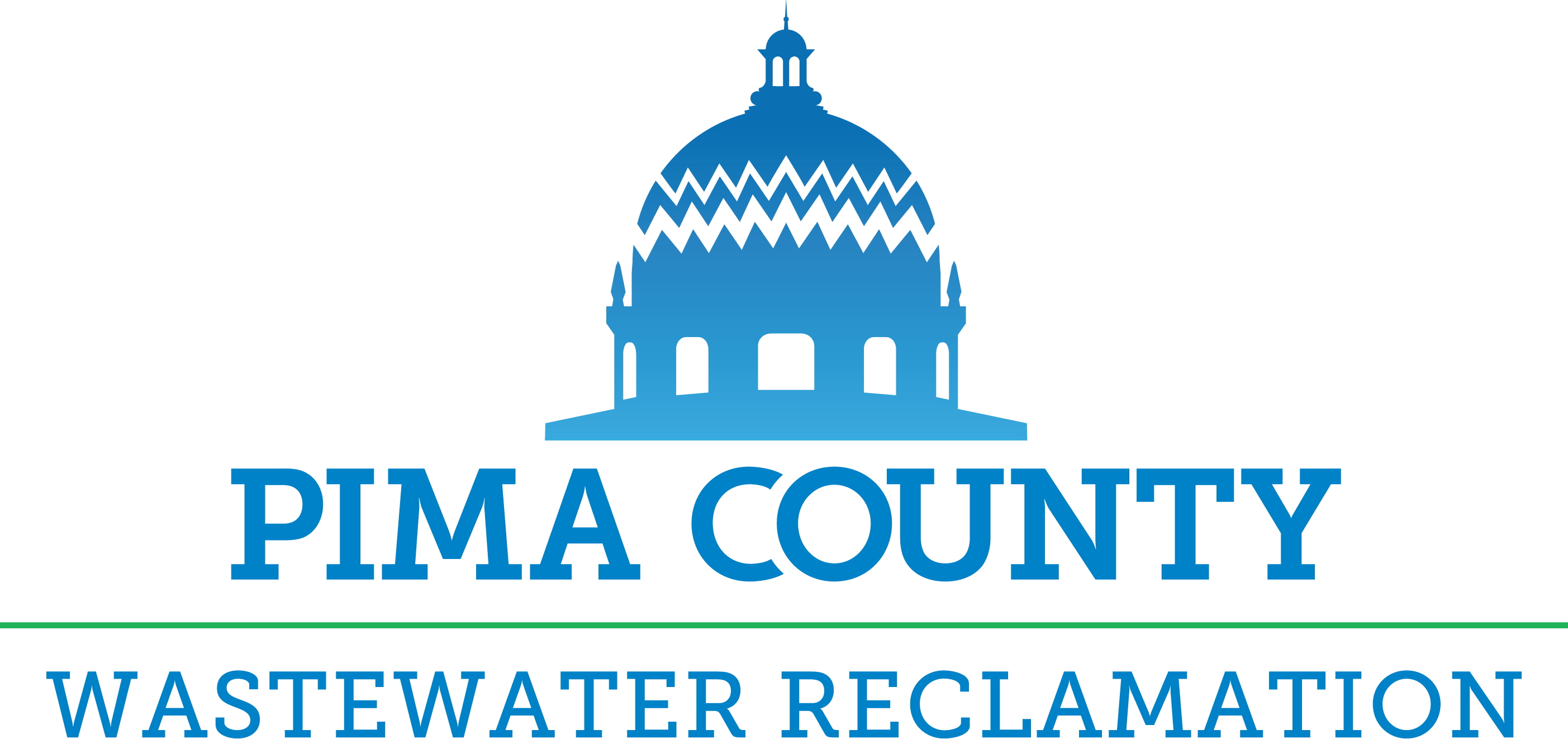 17
Appendices
19
Mechanisms:
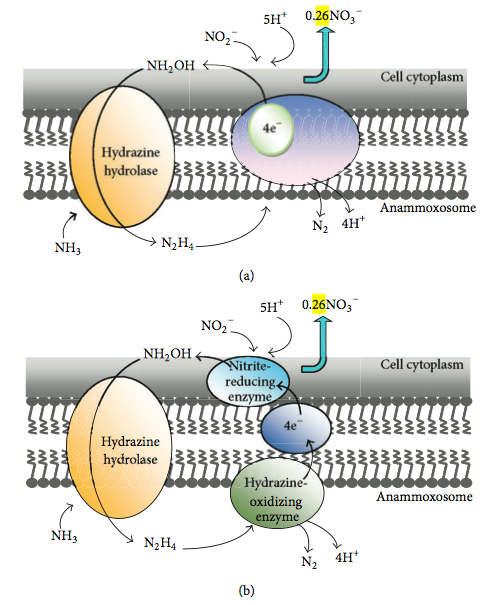 Influent: 1 NH4+ +1.32 NO2- +0.066 HCO3- + 0.13 H+ 
Effluents: 1.02 N2 +0.026 NO3- +2.03 H2O +CH2O0.5N0.15
https://en.wikipedia.org/wiki/Anammox
20
https://www.ugent.be/bw/biosysteemtechniek/en/research/biosystems-control/completed_research_projects/research-castrobarros.htm
21
Sealing Cap
Serum flask
Medium
Helium gas
Anammox Bacteria
22